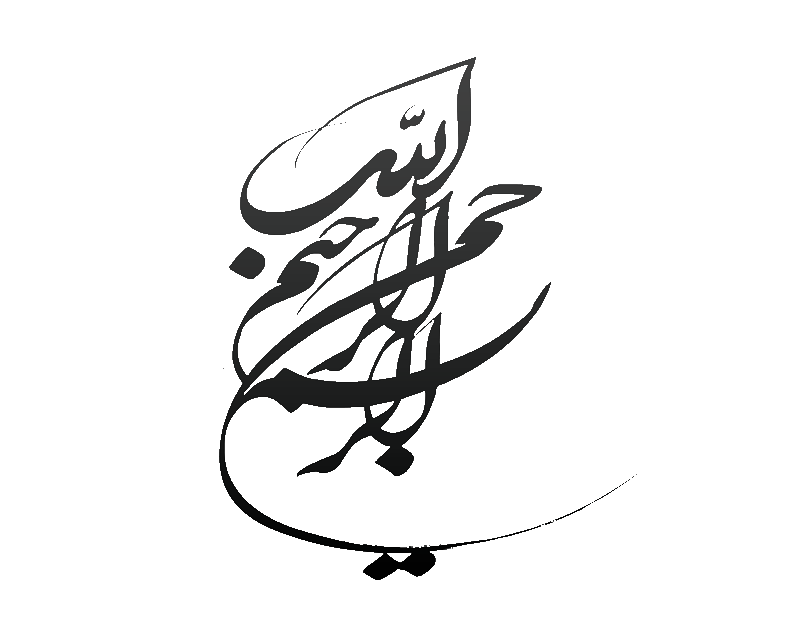 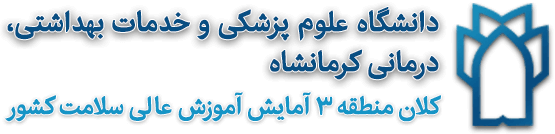 دانشگاه علوم پزشکی و خدمات بهداشتی
درمانی کرمانشاه معاونت آموزشی
مرکز مطالعات و توسعه آموزش علوم پزشکی
اهم فعالیت های مرکز مطالعات و توسعه آموزش علوم پزشکی کرمانشاهدر راستای تحقق بسته های تحول و نوآوری درآموزش علوم پزشکی و مشکلات موجود
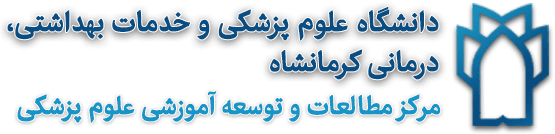 واحد برنامه ریزی درسی
مسول واحد: آقای دکتر امیر جلالی
دکتری (PhD) پرستاری (گرایش مدیریت روان پرستاری)
کارشناس واحد: آقای احسان صیاد
فعالیت ها
تشکیل جلسات منظم کمیته برنامه ریزی درسی هر سه هفته یک بار سه شنبه ها  در طول سال 
تشکیل جلسات واحد مربوطه با حضور معاونین و مسئولین دفاتر توسعه دانشکده ها 
بررسی ، داوری و بازنگری طرح درس ها و طرح دوره ها کلیه اساتید دانشگاه و بازخورد به آنها
کوریکولوم فرم بازنگری سر فصل کوریکولوم  و ارسال آن به گروه های آموزشی دانشگاه جهت اجرا و پیگیری های لازم 
تدوین فرم ارزیابی نحوه اجرای طرح درس (توسط دانشجو) و اجرای آن 
تهیه قوانین و مقررات ، تدوین، ارسال و امتیازات طرح درس 
تهیه چک لیست امتیازدهی به طرح درس ها 
تهیه قوانین و فرمت شیوه نگارش طرح درس 
نظارت بر اجرای کارگاه آموزشی مرطبت به واحد برنامه ریزی درسی در دانشکده ها
تهیه قوانین  فرم و شیوه نگارش وارائه ژرنال کلاب
تهیه کارنامه آموزشی الکترونیکی اعضای هیات علمی پژوهشی
تهیه کارنامه آموزشی الکترونیکی اعضای هیات علمی پایه و دندانپزشکی
تهیه فرم ارزیابی اعضای هیات علمی پایه و دندانپزشکی توسط مدیر گروه  و توسط معاون آموزشی دانشکده
تهیه قوانین و فرمت شیوه نگارش طرح دوره
فرایند ارسال، داوری  و  امتیازدهی به  طرح درس های ارسالی در دانشگاه علوم پزشکی کرمانشاه
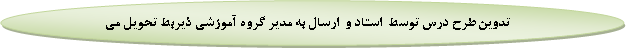 مخاطبان:
مدیرگروه دانشکده ها – EDOدانشکده ها – اساتید هیت علمی – کارشناس واحد برنامه ریزی درسی – داوران کمیته برنامه ریزی
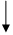 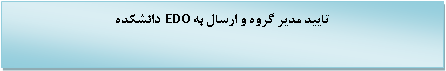 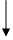 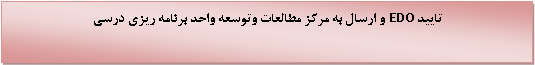 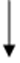 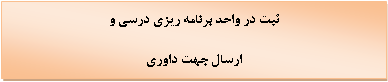 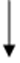 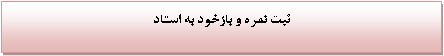 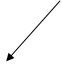 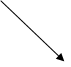 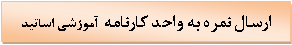 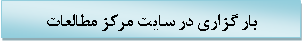 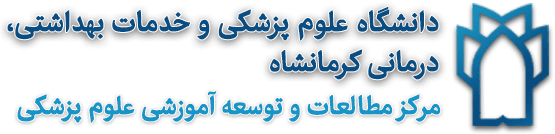 اهم مشکلات چالش ها یا پیشنهادات
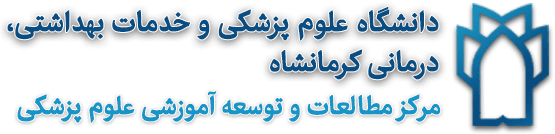 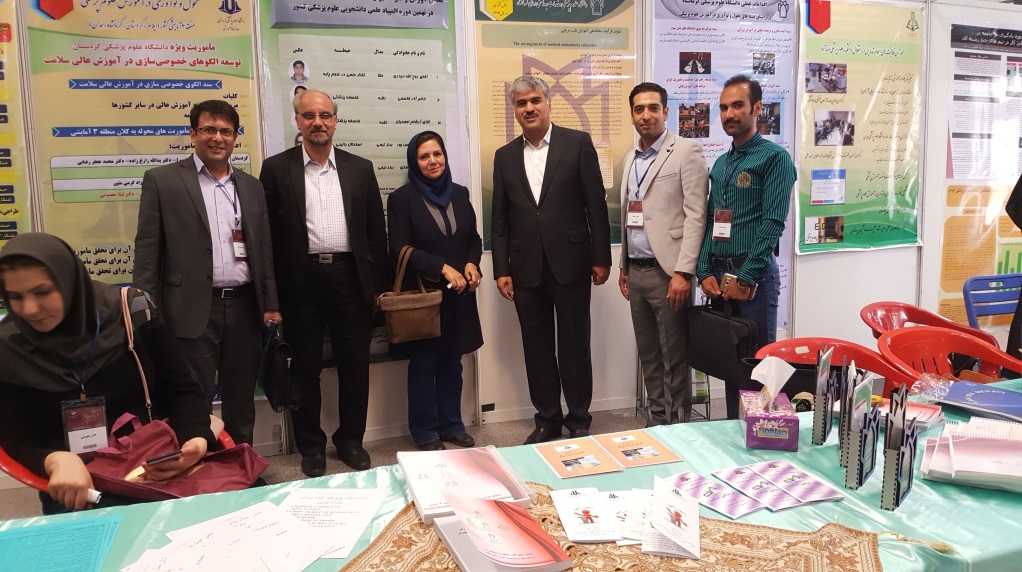 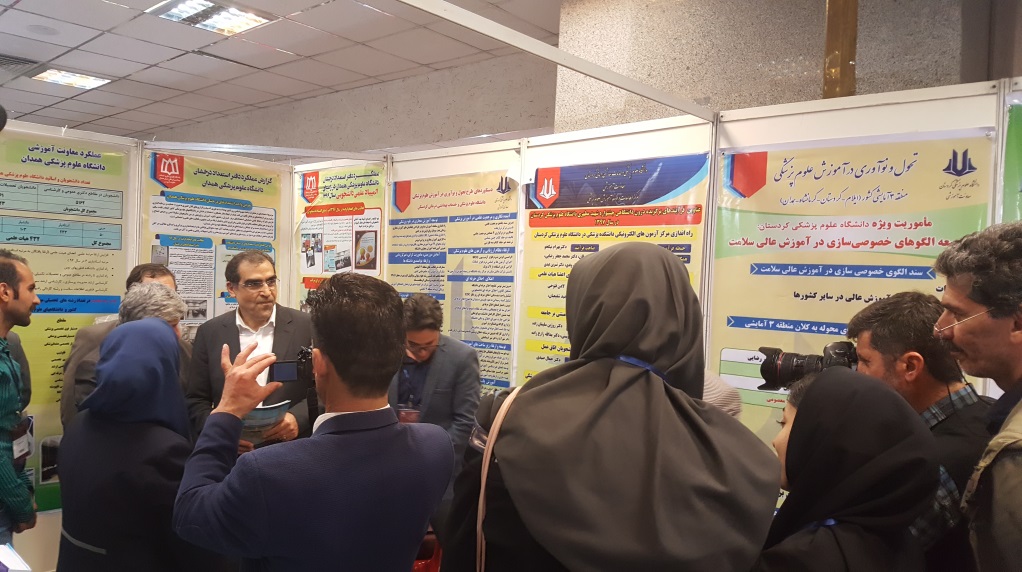 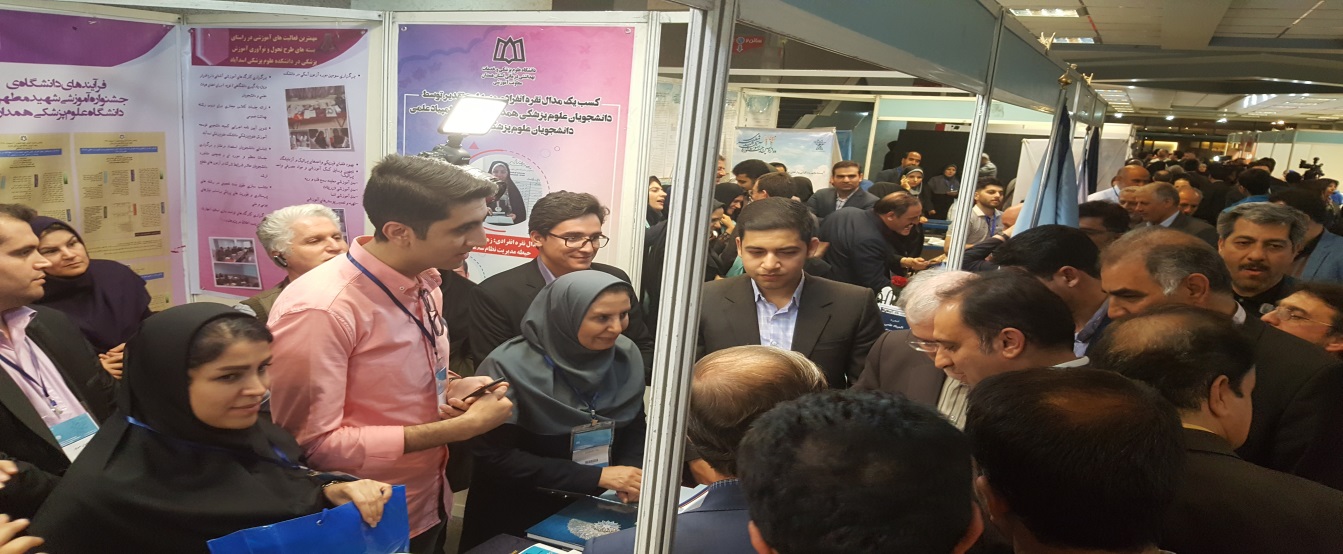 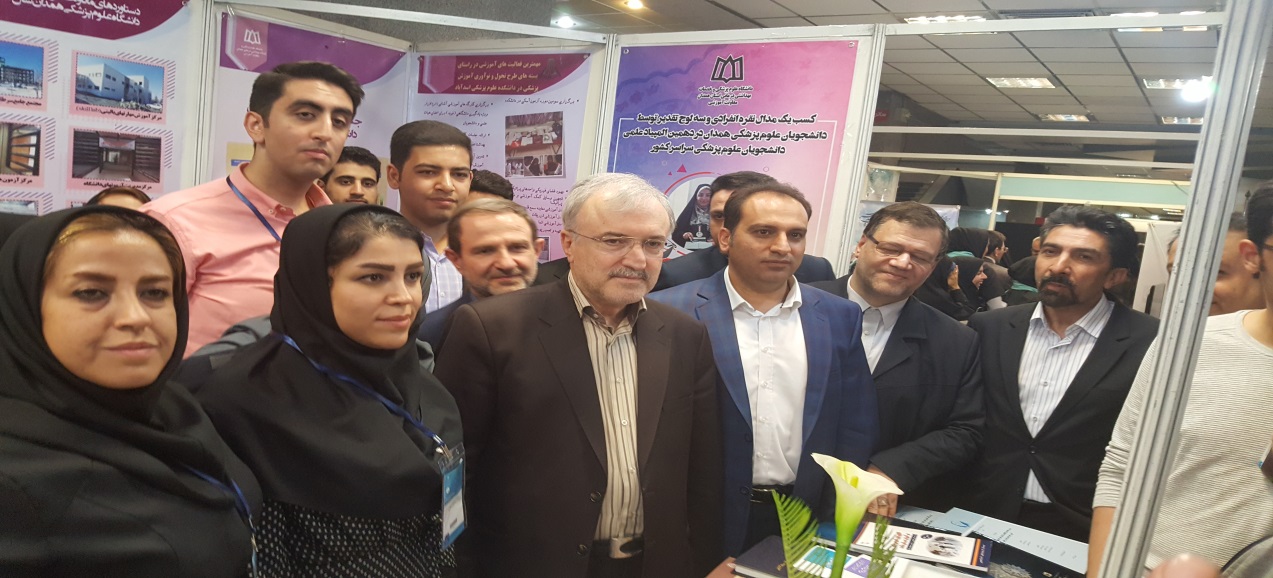